제10회성공 한우음식점 벤치마킹 투어 교육(안)
- 충북/강원/경기 1박 2일
제10회성공한우음식점 벤치마킹 투어 교육 일정표
제10회
성공한우음식점 벤치마킹 투어 교육
세부내용 <1일차>
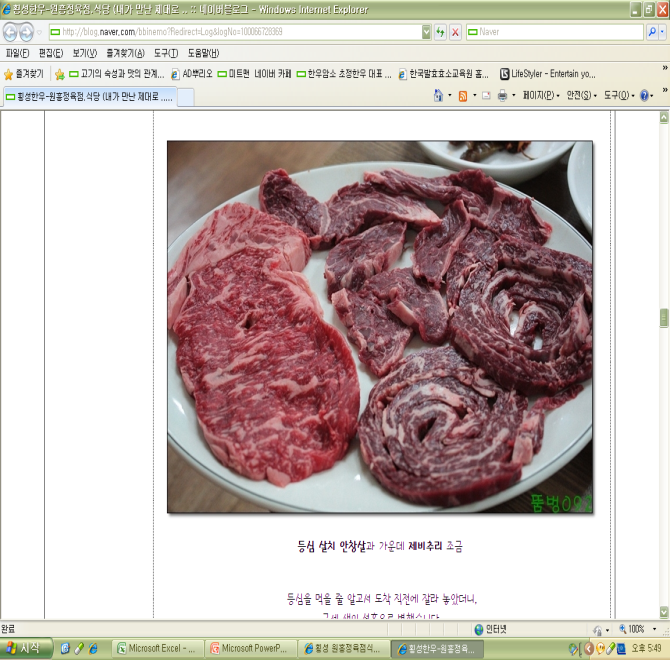 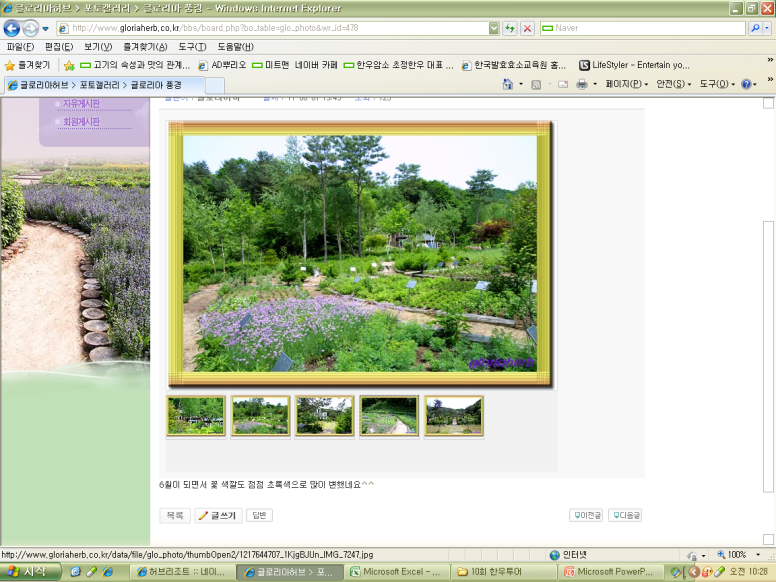 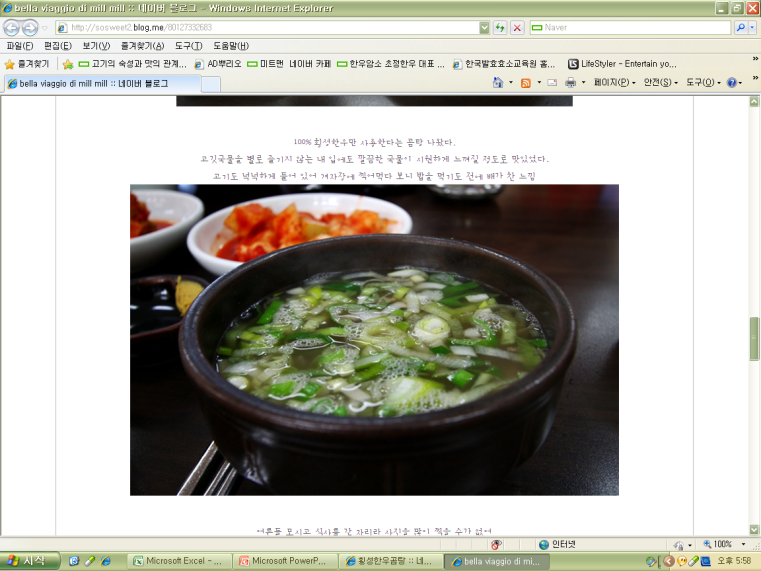 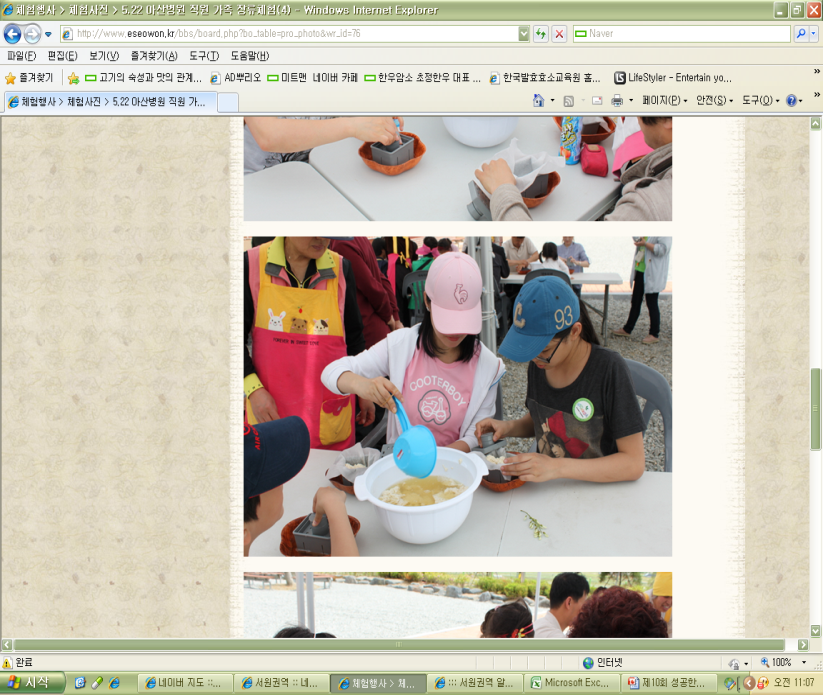 제10회
성공한우음식점 벤치마킹 투어 교육
세부내용 <2일차>
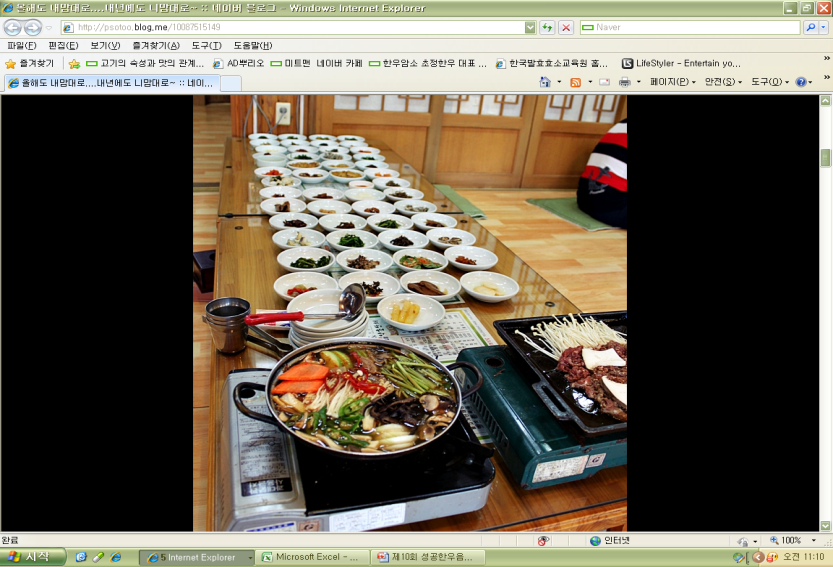 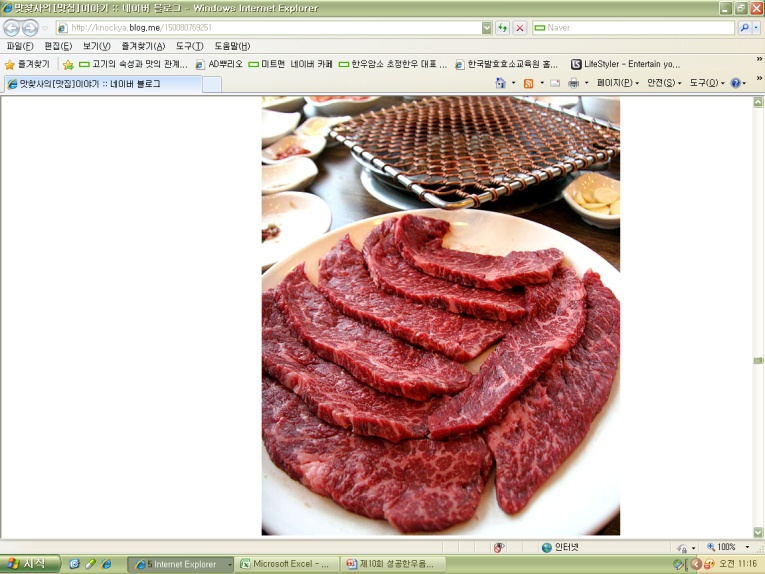